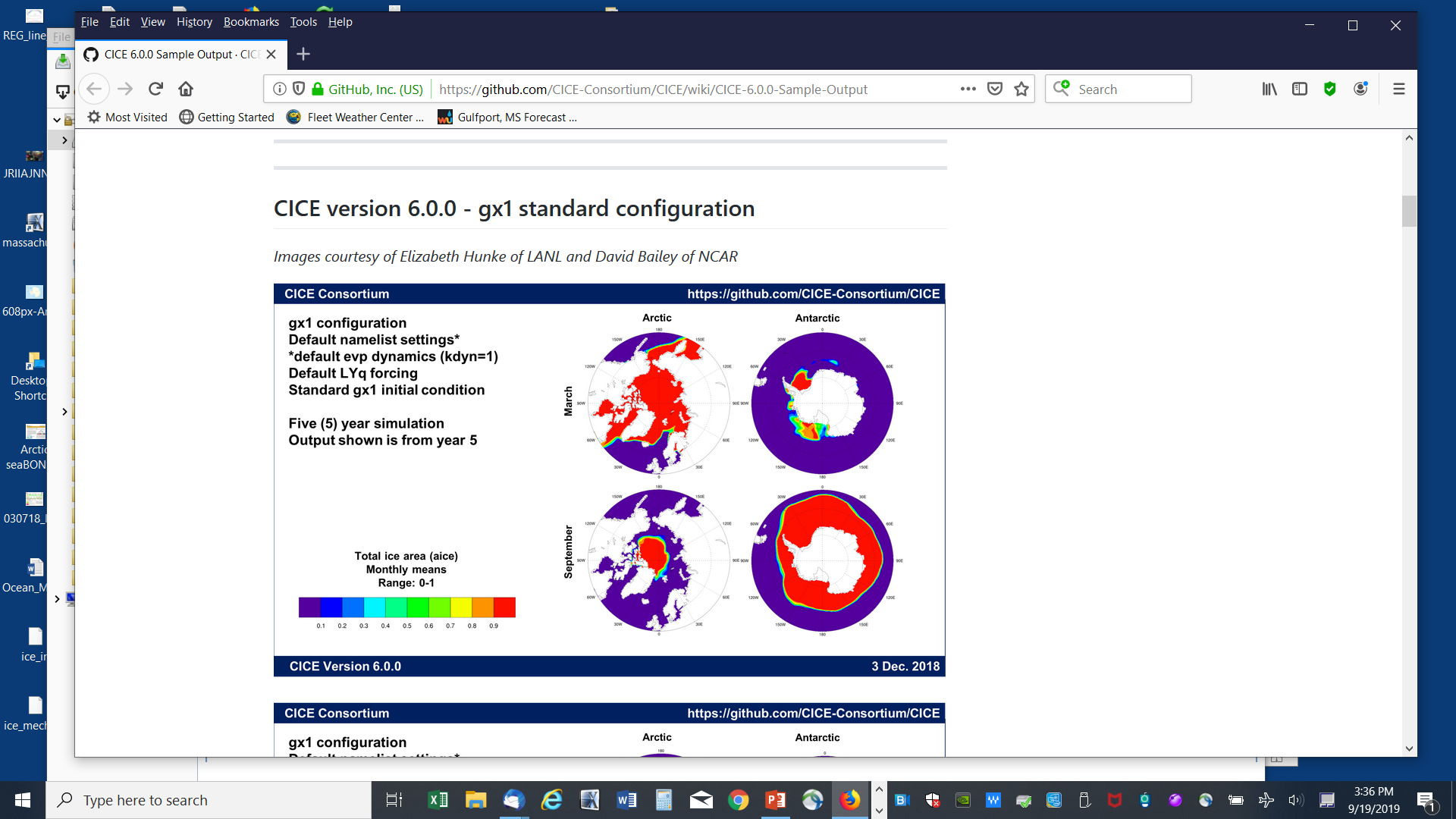 CICE Consortium
https://github.com/CICE-Consortium/CICE
Arctic
Antarctic
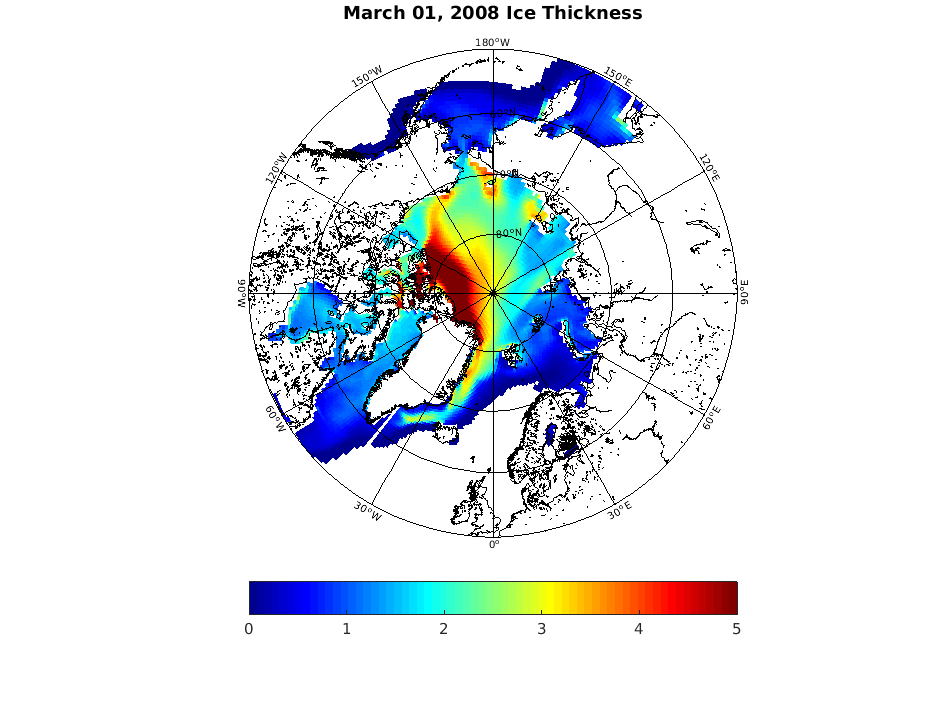 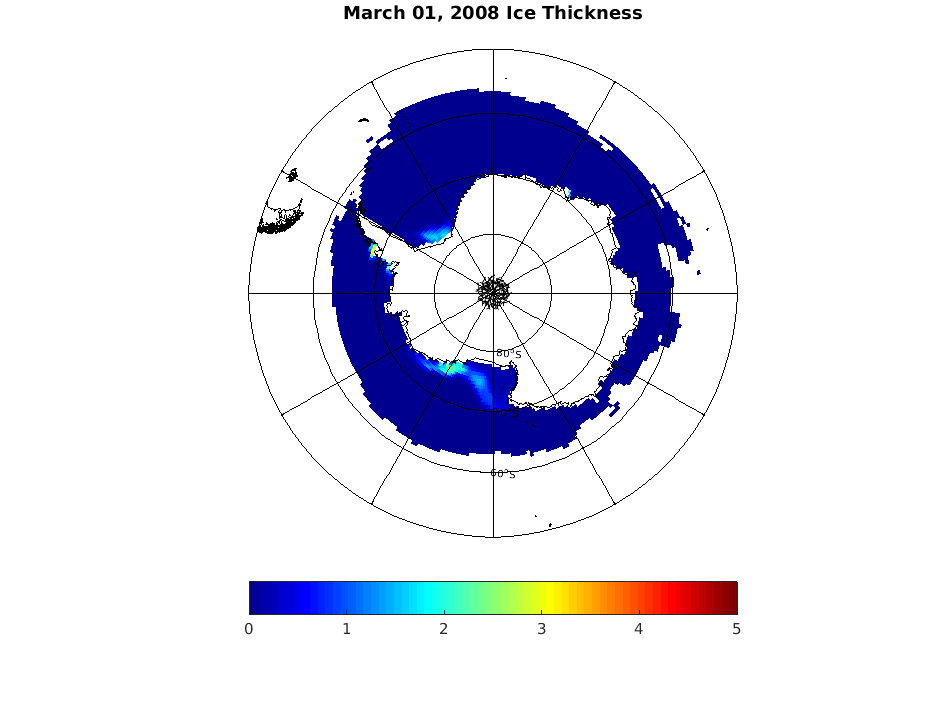 gx1 configuration
Default namelist settings
JRA55 forcing
year = 2008
use_leap_years = .true.
Standard gx1 initial condition
Output shown is for 2008
March
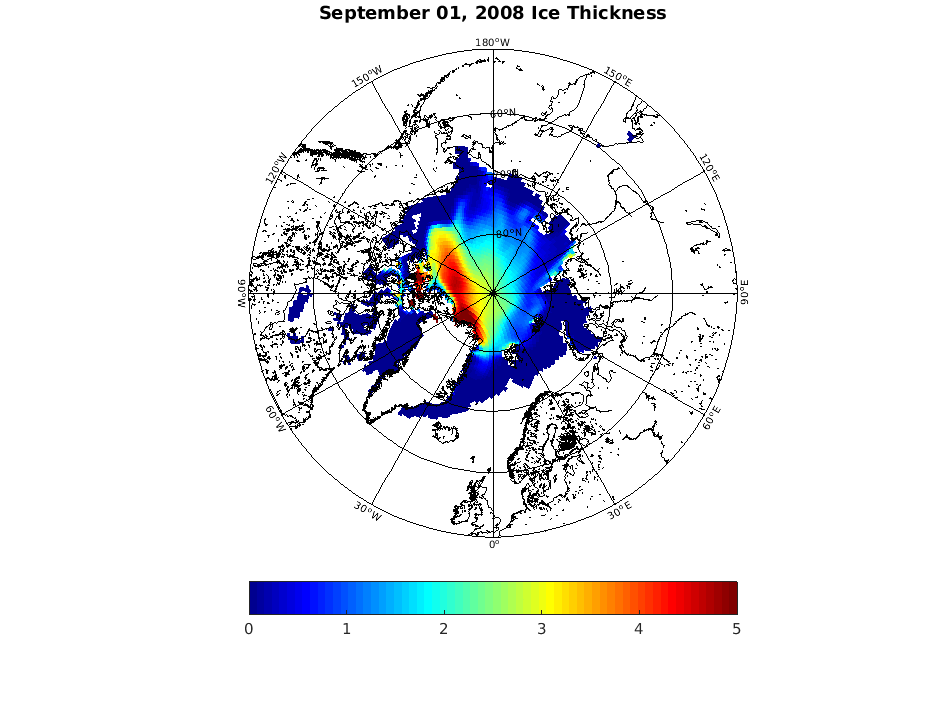 One (1) year simulation
Output shown is for the first day
of months shown
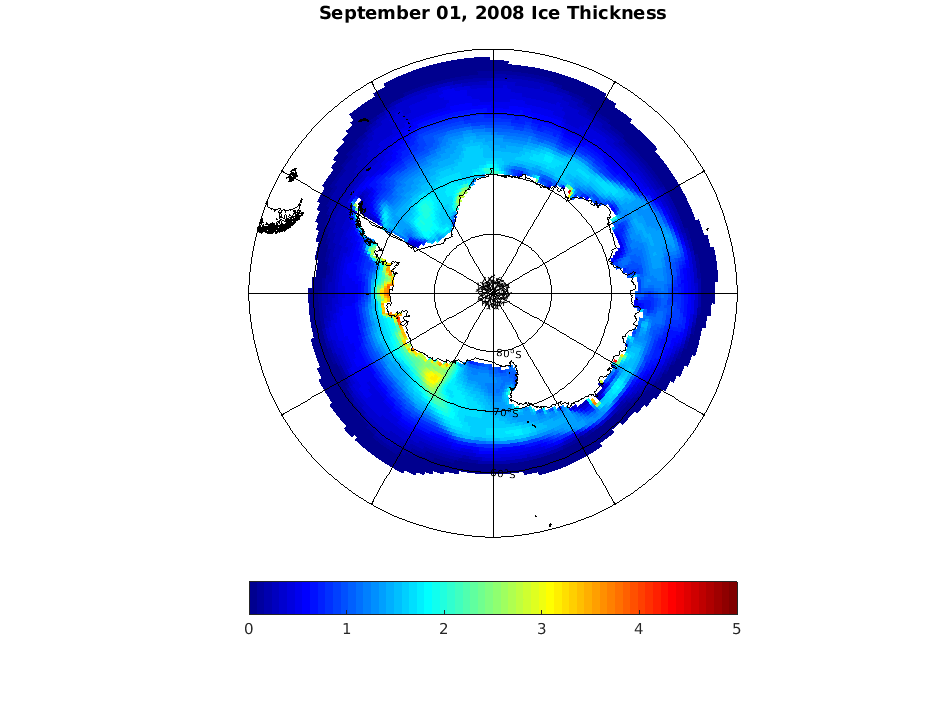 Grid cell mean ice thickness (hi)
Range: 0-5
September
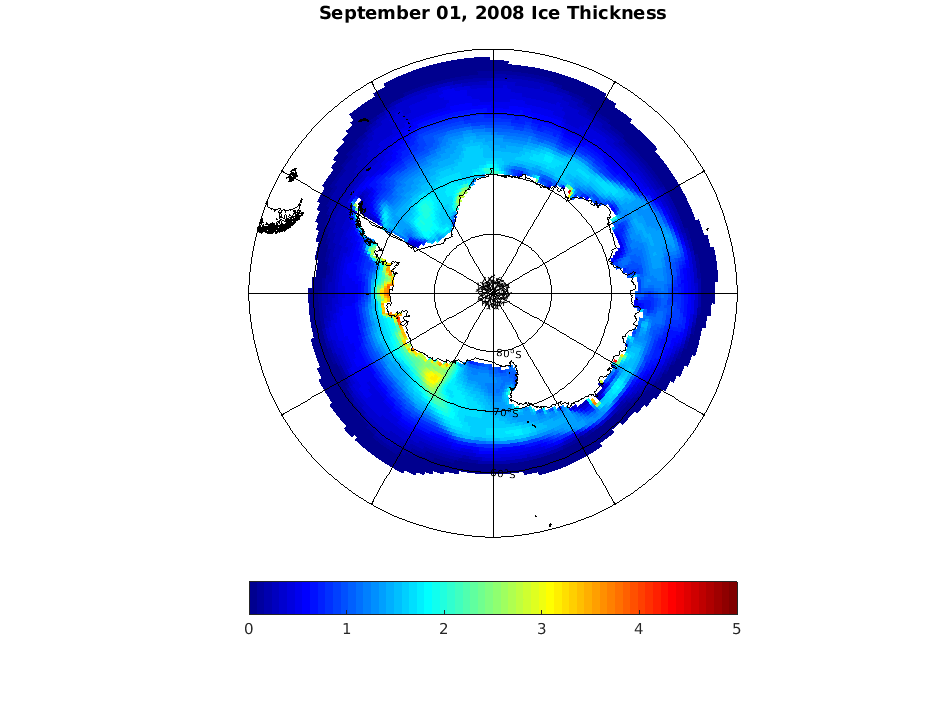 CICE Version 6.1
CICE Consortium
https://github.com/CICE-Consortium/CICE
Arctic
Antarctic
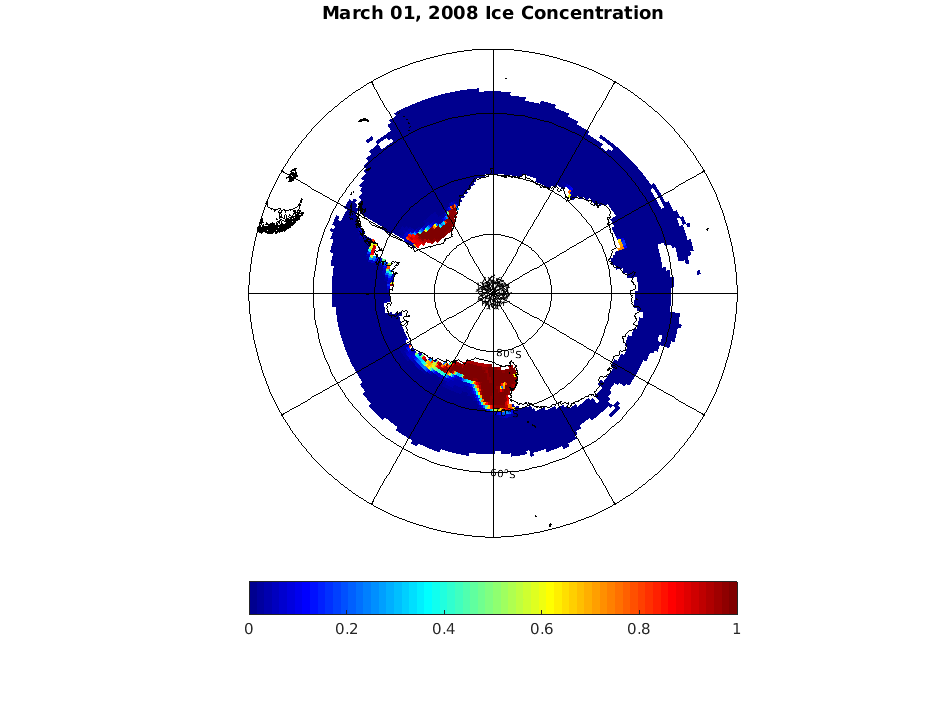 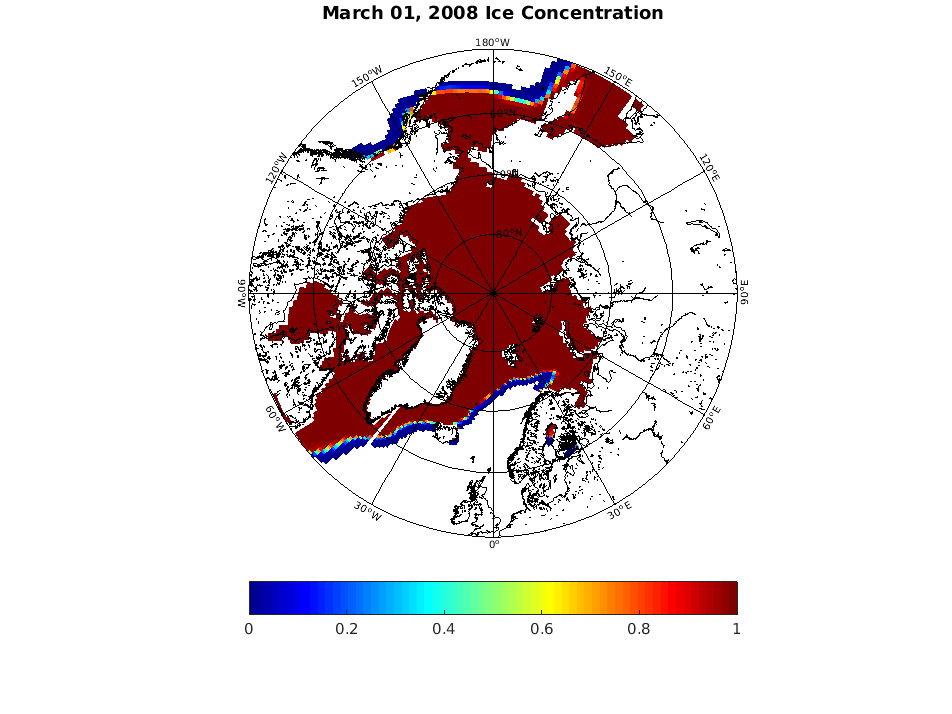 gx1 configuration
Default namelist settings
JRA55 forcing
year = 2008
use_leap_years = .true.
Standard gx1 initial condition
Output shown is for 2008
March
One (1) year simulation
Output shown is for the first day of months shown
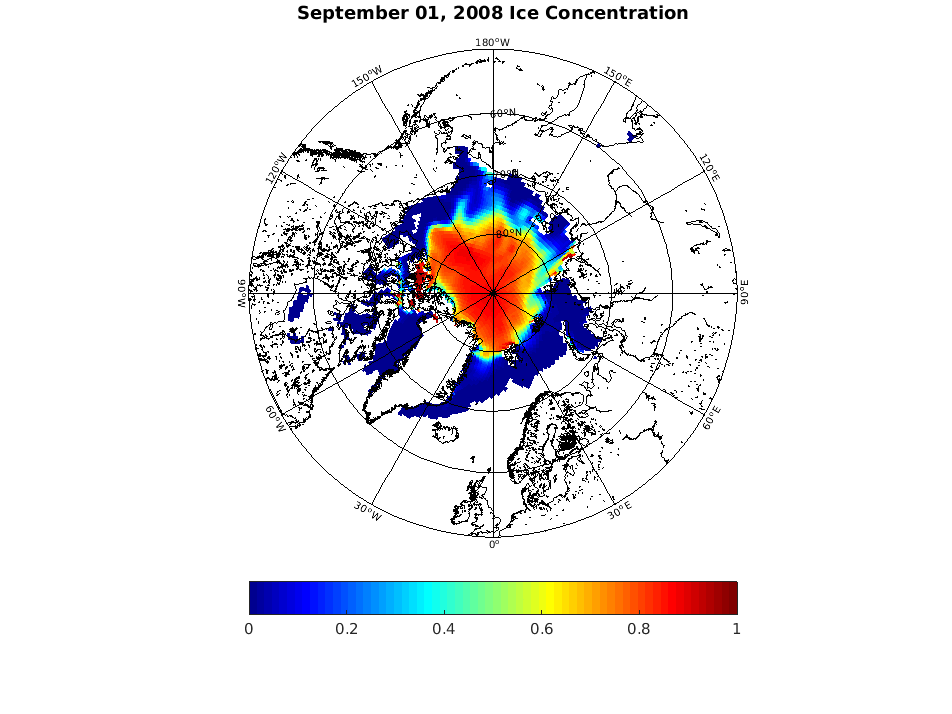 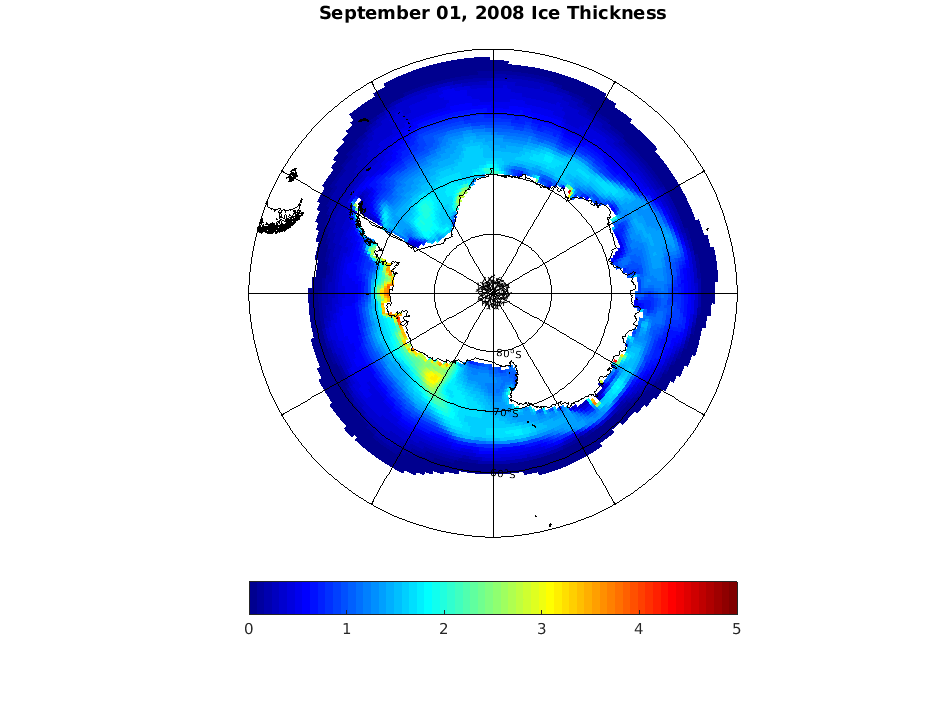 Total ice area (aice)
Range: 0-1
September
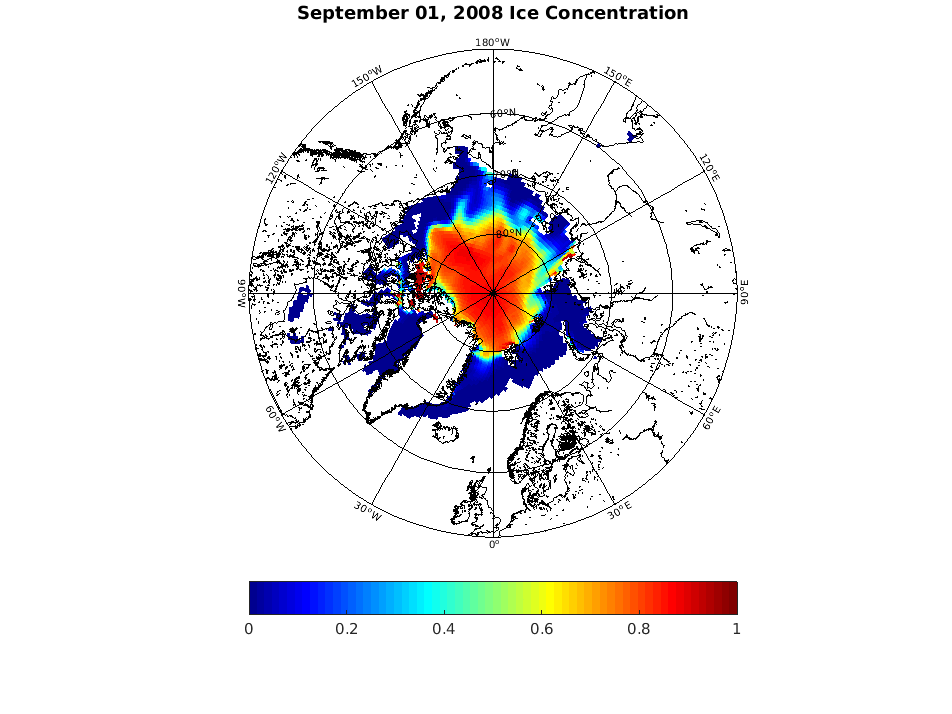 CICE Version 6.1